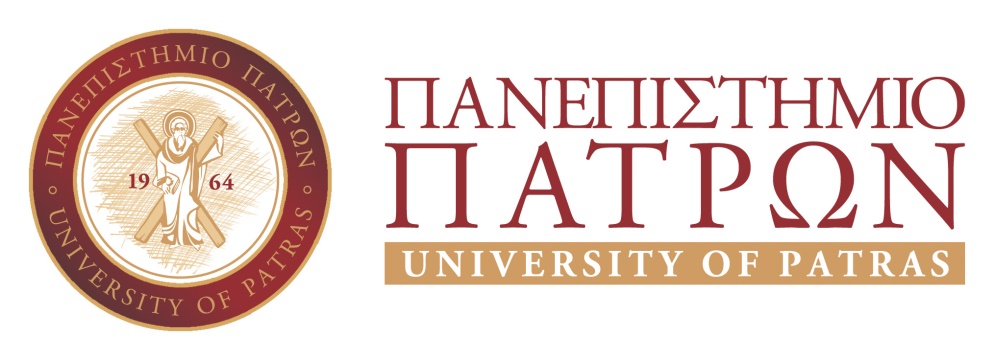 Διοίκηση Συνεδρίων και ΕκδηλώσεωνΤμήμα Διοίκησης Τουρισμού
ΧΡΙΣΤΙΑΝΑ Ρ. ΓΙΑΤΣΕ
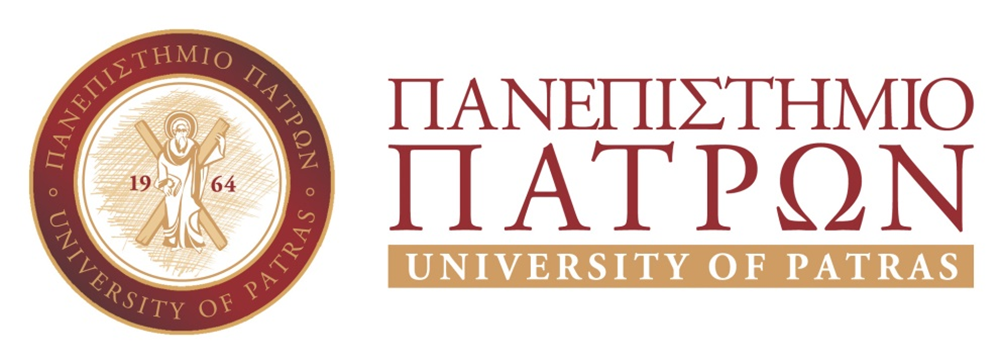 Προτεινόμενο Σύγγραμμα
Βιβλίο: Οργάνωση Συνεδρίων και Εκδηλώσεων, Παπαγεωργίου Α., Εκδ. Φαίδμος
Περίγραμμα μαθήματος
Στις διαφάνειες που ακολουθούν υπάρχει μια σύντομη περιγραφή για το μάθημα,όπου θα δείτε τα βασικά κεφάλαια του βιβλίου που θα χρειαστεί να μελετήσετε για την  καλύτερη εκπόνηση της εργασίας σας.
Επίσης στον παρακάτω σύνδεσμο θα δείτε μια παρουσίαση (από τη σελίδα 4 και μετά) σχετική με το μάθημα σας, όπου μπορείτε να δείτε πιο συνοπτικά, μέρος των πληροφοριών του βιβλίου σας.
ΟΡΓΑΝΩΣΗ ΣΥΝΕΔΡΙΩΝ & ΕΚΔΗΛΩΣΕΩΝ Η TSAKALOU INTERACTIVE PR είναι μία σύγχρονη εταιρεία, με νέα αντίληψη για την ποιότητα των υπηρεσιών, που εξειδικεύεται. - ppt κατέβασμα (slideplayer.gr)
Περίγραμμα Μαθήματος
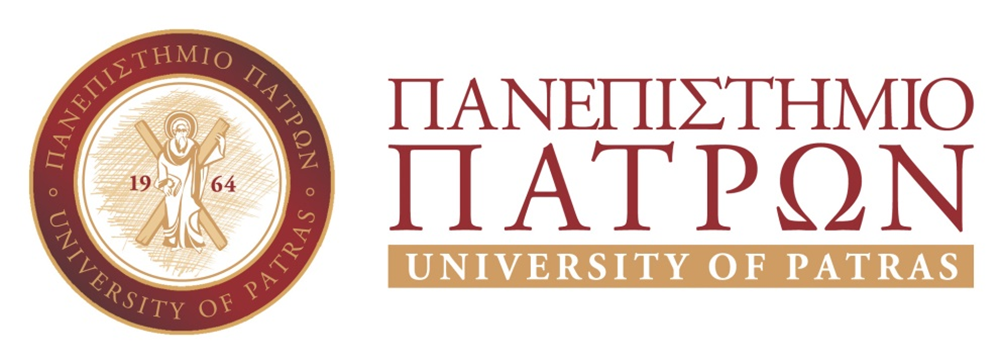 (Α’ ΜΕΡΟΣ) 
Είδη εκδηλώσεων
 Τουρισμός MICE (Meetings, Incentives, Conferences, Exhibitions)
(Β’ ΜΕΡΟΣ) 
 Αγορά της διοργάνωσης των Συνεδρίων
 Συνεργαζόμενα μέρη
Εργαλεία ανάλυσης της αγοράς (PEST, PORTER, SWOT)
Marketing Εκδηλώσεων και Συνεδρίων
Σημεία κλειδιά στις συνεργασίες του διοργανωτή
Τεχνολογία στη διοργάνωση Εκδηλώσεων και Συνεδρίων
Οργανωτική διαδικασία
Green Meetings and EVENTS
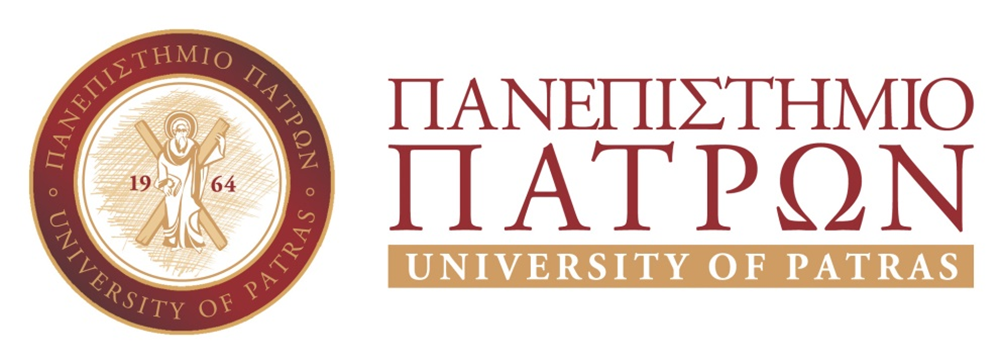 Παραδείγματα εκδηλώσεων
ΕΚΘΕΣΕΙΣ, ΠΑΡΟΥΣΙΑΣΕΙΣ ΒΙΒΛΙΩΝ
ΣΥΝΕΔΡΙΑ, ΣΕΜΙΝΑΡΙΑ
ΣΥΝΑΤΗΣΕΙΣ ΕΠΙΤΡΟΠΩΝ, ΣΥΜΒΟΥΛΙΩΝ, 
ΓΙΟΡΤΕΣ, ΕΠΕΤΕΙΟΙ
ΣΥΜΠΟΣΙΑ, ΤΗΛΕΔΙΑΣΚΕΨΕΙΣ, ΔΕΞΙΩΣΕΙΣ, ΠΟΛΙΤΙΚΕΣ ΣΥΝΑΝΤΗΣΕΙΣ, ΑΘΛΗΤΙΚΟΙ ΑΓΩΝΕΣ ΚΤΛ.
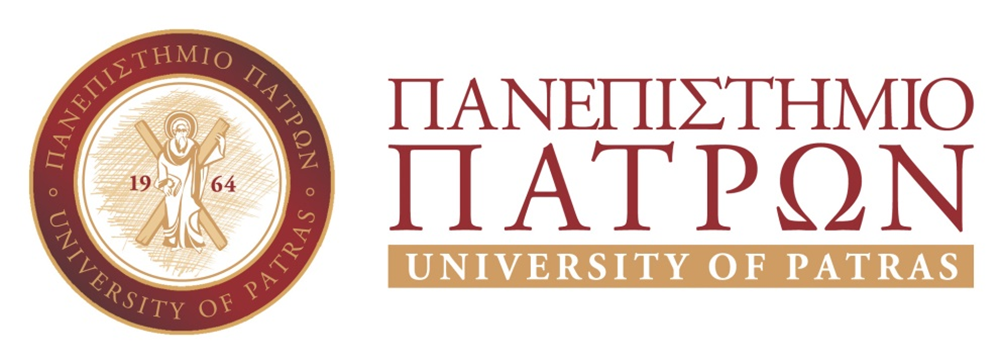 Βασικές έννοιες
Event
Ορίζονται τα *δημόσια - *ιδιωτικά γεγονότα και συναθροίσεις σε *διάφορους προορισμούς που διοργανώνονται από επαγγελματίες διοργανωτές εκδηλώσεων.
Εναλλακτικές μορφές τουρισμού
Ορίζονται οι εκδηλώσεις που προσφέρουν ειδικά κίνητρα στους συμμετέχοντες 
(συνεδριακός, εκθεσιακός και επαγγελματικός τουρισμός γενικότερα)
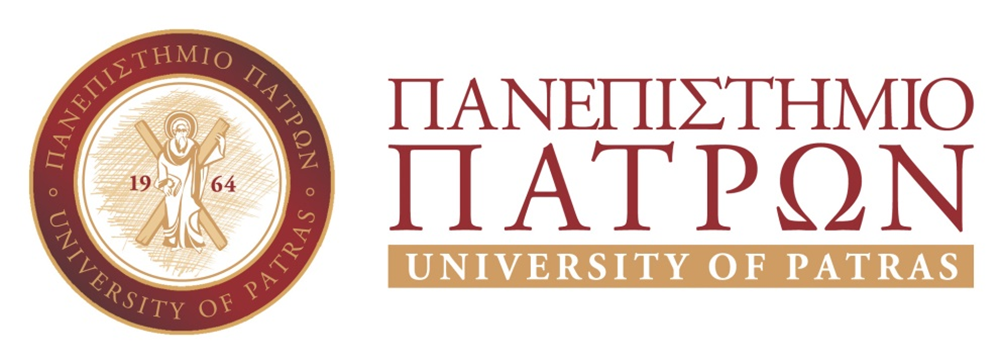 Κατηγοριοποίηση
Βάσει μεγέθους
 Παγκόσμιες εκδηλώσεις
Μείζονες εκδηλώσεις 
Εορταστικές/ Εθιμοτυπικές 
Τοπικές Εκδηλώσεις
Βάσει  περιεχομένου/ αντικειμένου
 Επαγγελματικές, Εμπορικές, Πολιτικές
Πολιτιστικές, Ψυχαγωγικές, 
Αθλητικές, Εκπαιδευτικές κλπ
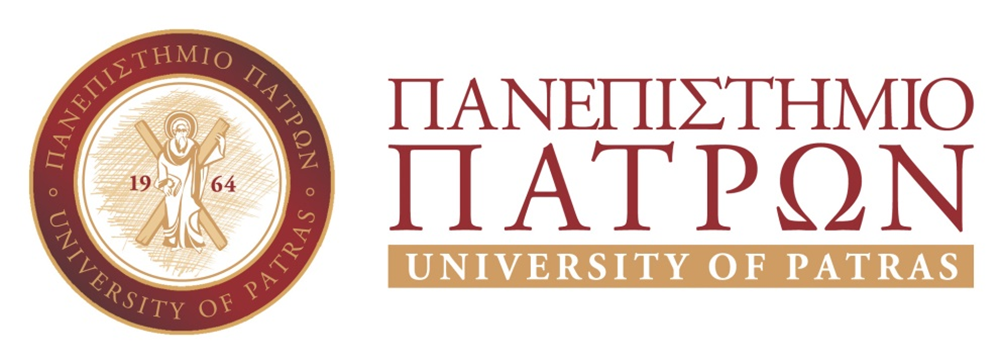 Δραστηριότητα
Ποια στάδια- βήματα θεωρούμε απαραίτητα για την άρτια διοργάνωση μιας εκδήλωσης 
Οργάνωση (Τι; Ποιος; Που; Πότε; Γιατί;)
Υλοποίηση βάσει σχεδίου
Συνεργασία (Προγραμματίζεται η εκδήλωση με κάθε λεπτομέρεια ώστε όλλα τα συναλλασσόμενα μέρη να ενημερωθούν εγκαίρως για τη στιγμή που πρέπει να εκτελέσουν την κάθε εργασία)
Έλεγχος ( ένα απαραίτητο check λίγο πριν την έναρξη) 
Αξιολόγηση (Ερωτήσεις προς καλεσμένους και συμμετέχοντες με σκοπό την αποφυγή αστοχιών στο μέλλον)
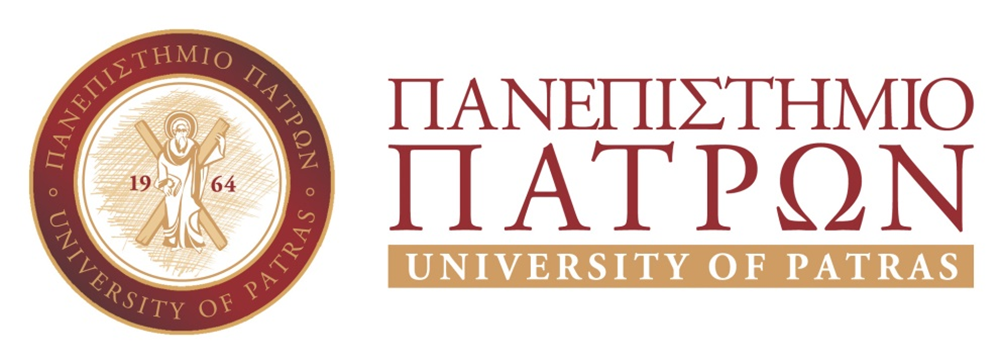 Δραστηριότητα
Σημαντικά μέρη της εργασίας
Επιλογή φορέα διοργάνωσης
Ποιος ο φορέας σχεδιασμού και υλοποίησης
Ποιοι είναι οι πελάτες / αγοραστές / μετέχοντες 
Με ποιους προμηθευτές θα συνεργαστεί
Χορηγοί 
Κίνητρα για συμμετέχοντες
Οικονομικά στοιχεία / κοινωνικός αντίκτυπος
Προτάσεις βελτιστοποίησης διαδικασιών και μεγιστοποίησης του αναμενόμενου οφέλους
Παρατηρήσεις για τυχών επιπτώσεις
(Σημαντική σημείωση: Έκτος από τα εισαγωγικά κεφάλαια, θα βοηθήσει πολύ η μελέτη των εργαλείων ανάλυσης: SWOT, PEST, PORTER)